Toán:
Phép trừ dạng: 27 - 4;  63 - 40
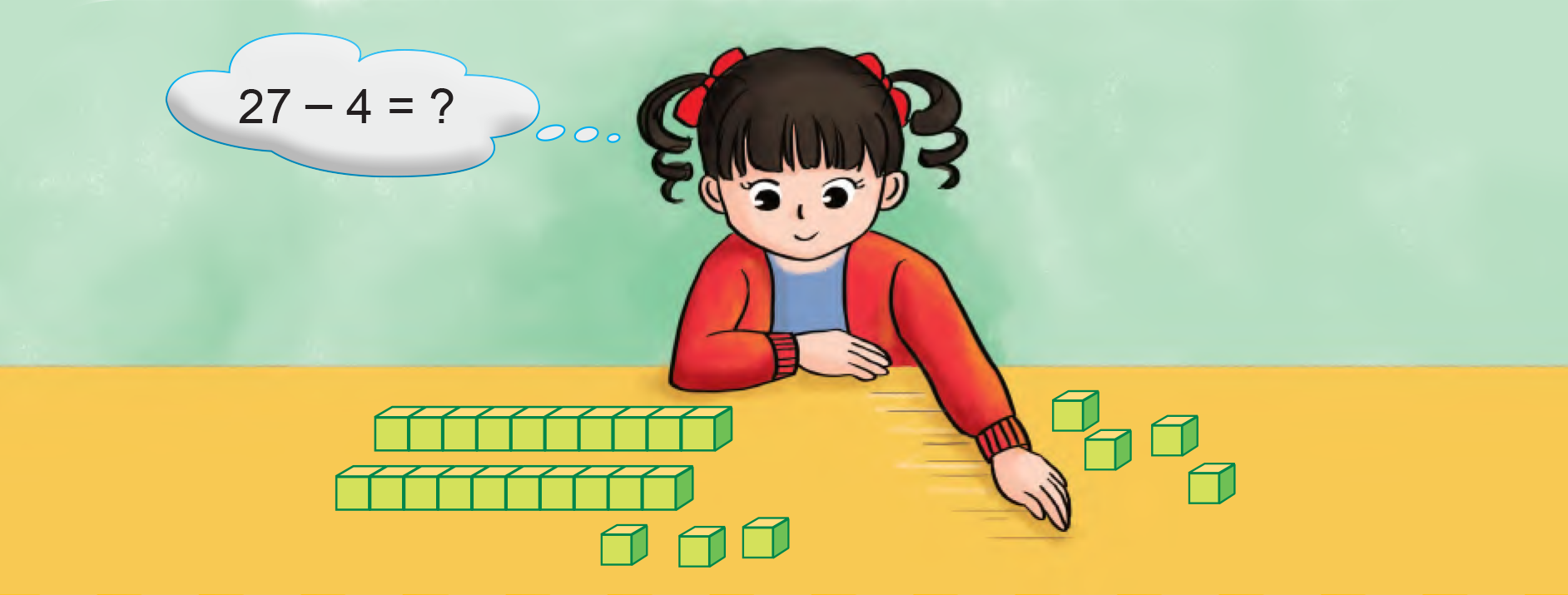 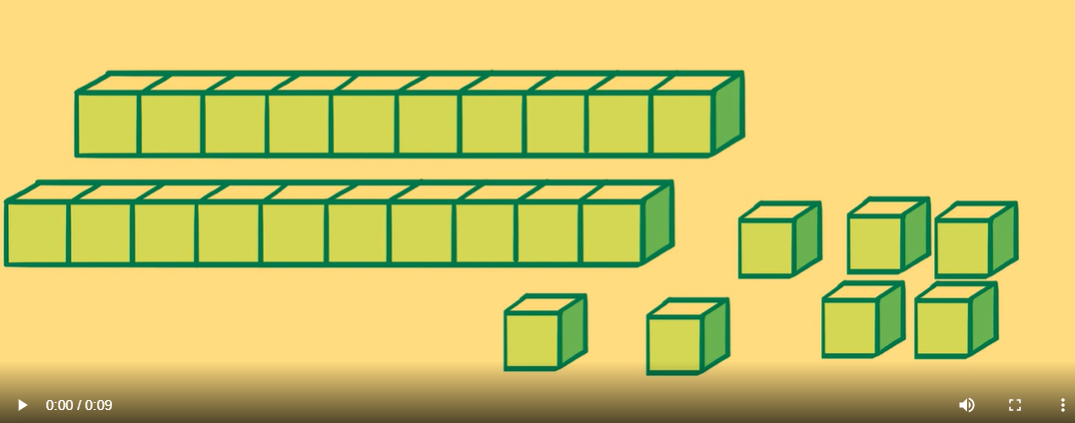 27 – 4 = ?
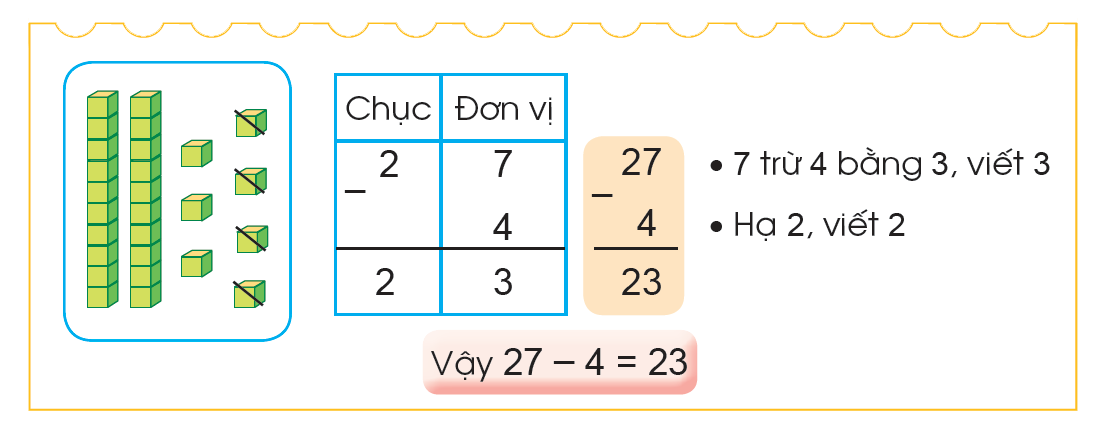 2
7
-
4
3
2
27
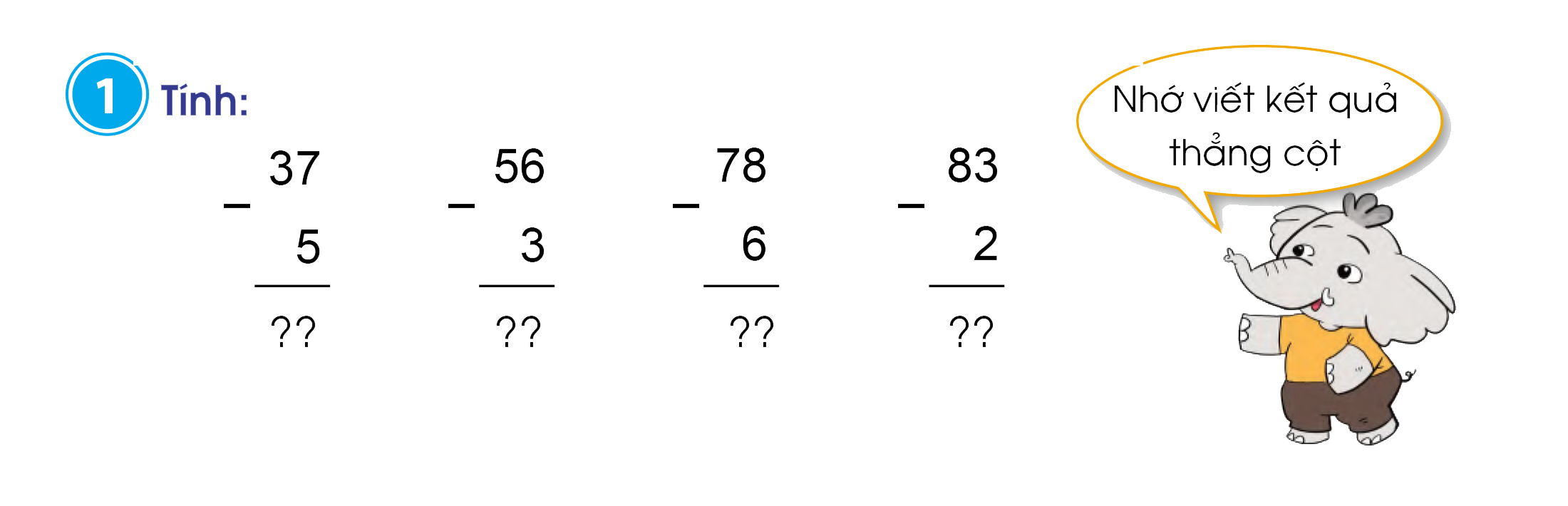 81
72
53
32
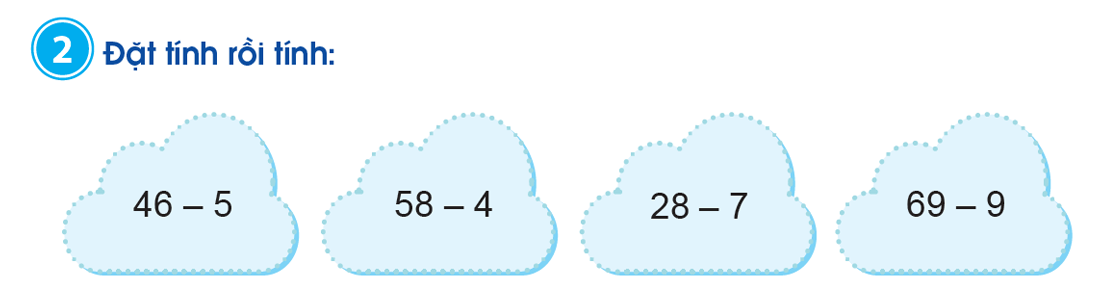 58
 4
46
 5
28
 7
69
  9
-
-
-
-
41
60
54
21
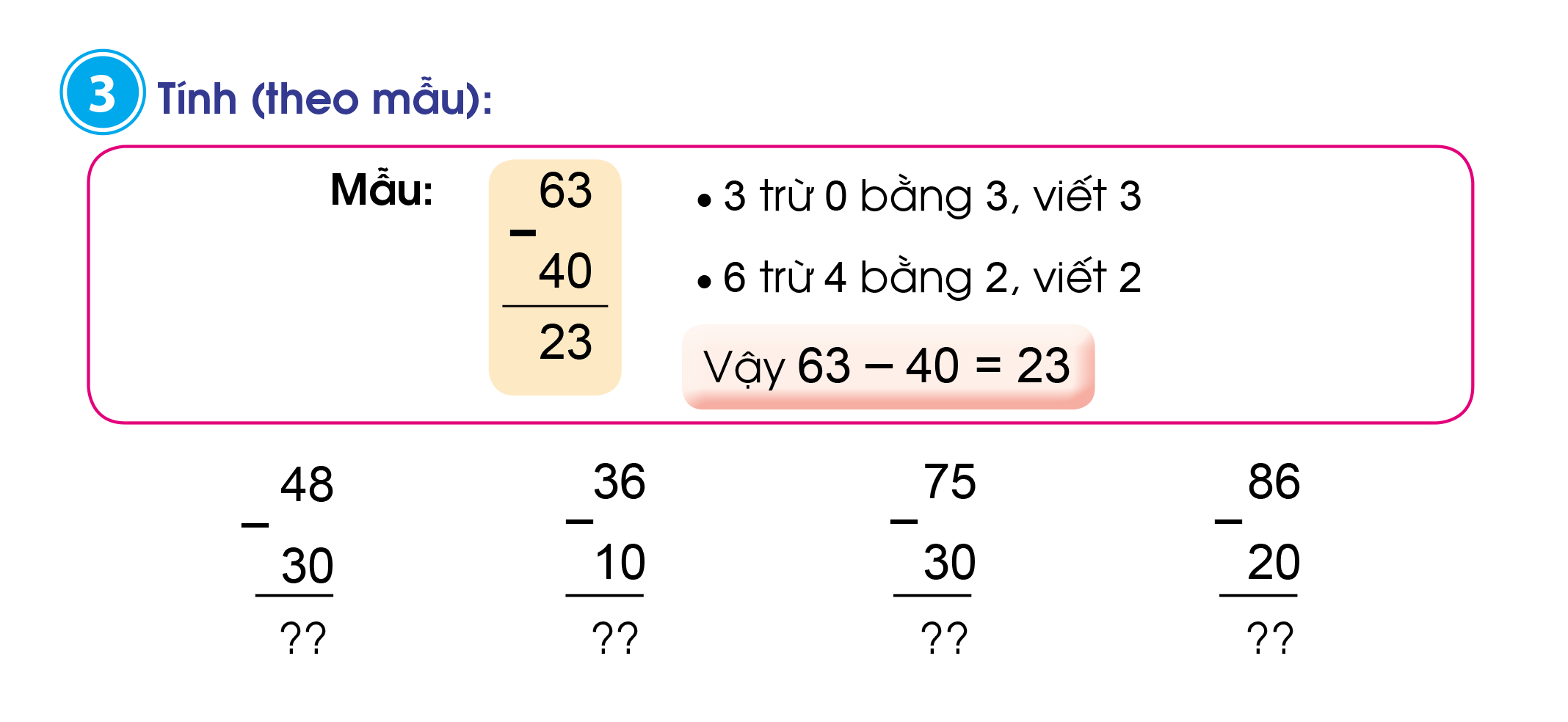 45
18
26
66
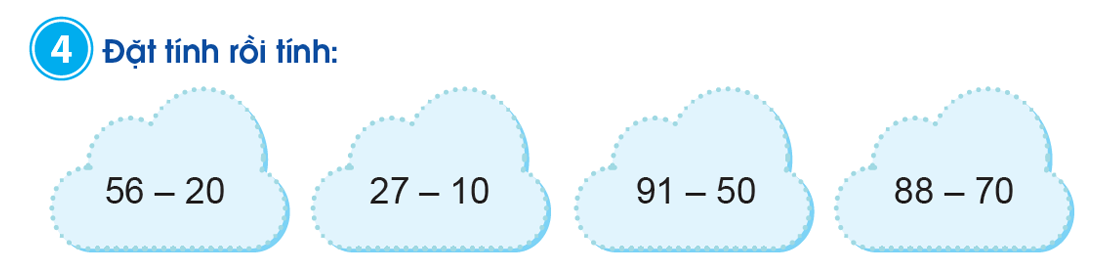 27
10
91
50
88
70
56
20
-
-
-
-
18
17
41
36
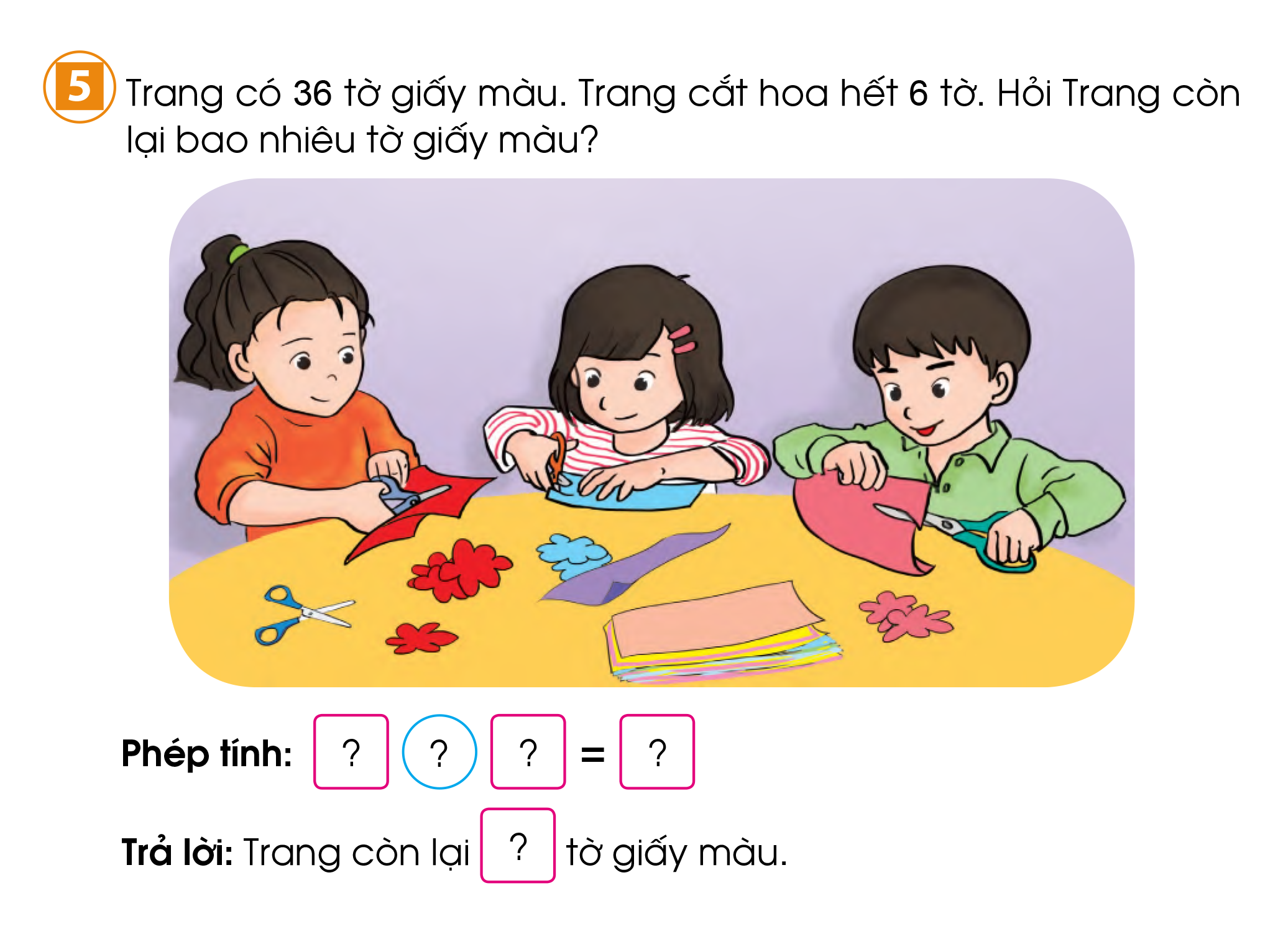 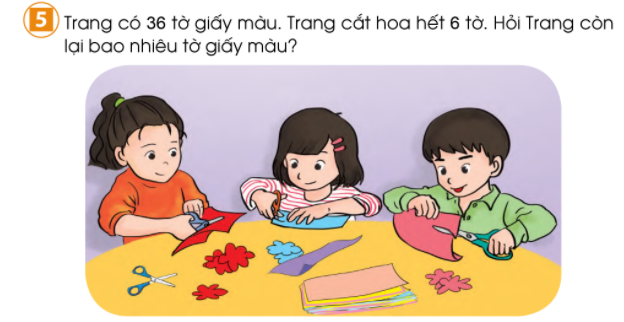 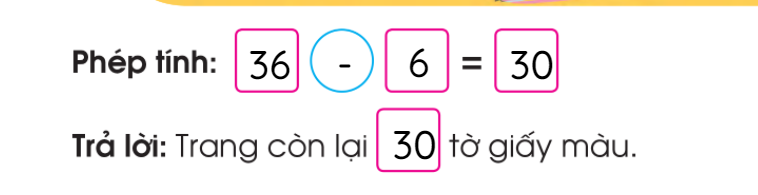